10. AFEKTIVNÍ PORUCHY
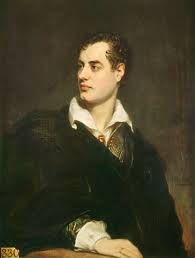 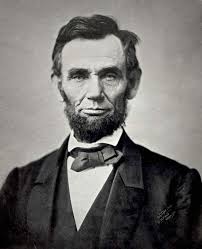 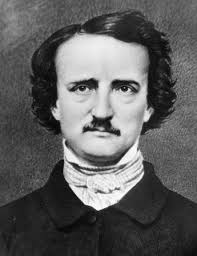 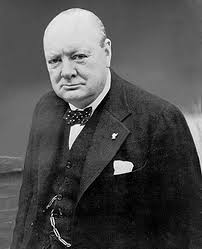 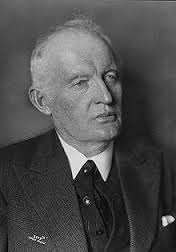 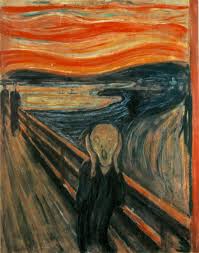 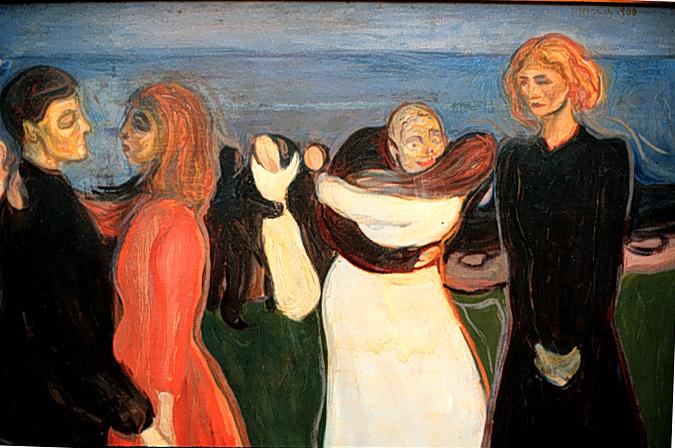 Manická epizoda
Nálada povznesená až po expanzivní. 
Zvýšená aktivita. 
Zvýšená hovornost.
Roztržitost.
Snížená potřeba spánku
Zvýšená sexuální aktivita.
Riskantní chování.
Manické bludy bývají velikášské a náboženské, paranoidně-perzekuční.
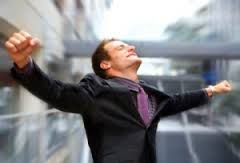 Bipolární afektivní porucha
Střídání manických a depresivních epizod. 
Manické epizody trvají 3 – 4 měsíce, depresivní 6 – 9 měsíců.

Smíšená epizoda – při přechodu z jedné fáze do druhé – současně depresivní a manické symptomy. 

Remise je stav bez známek afektivní poruchy.
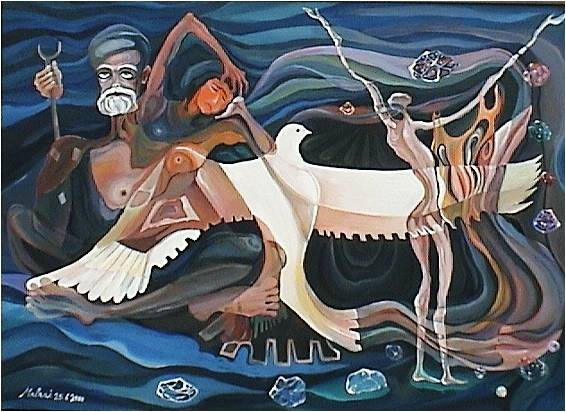 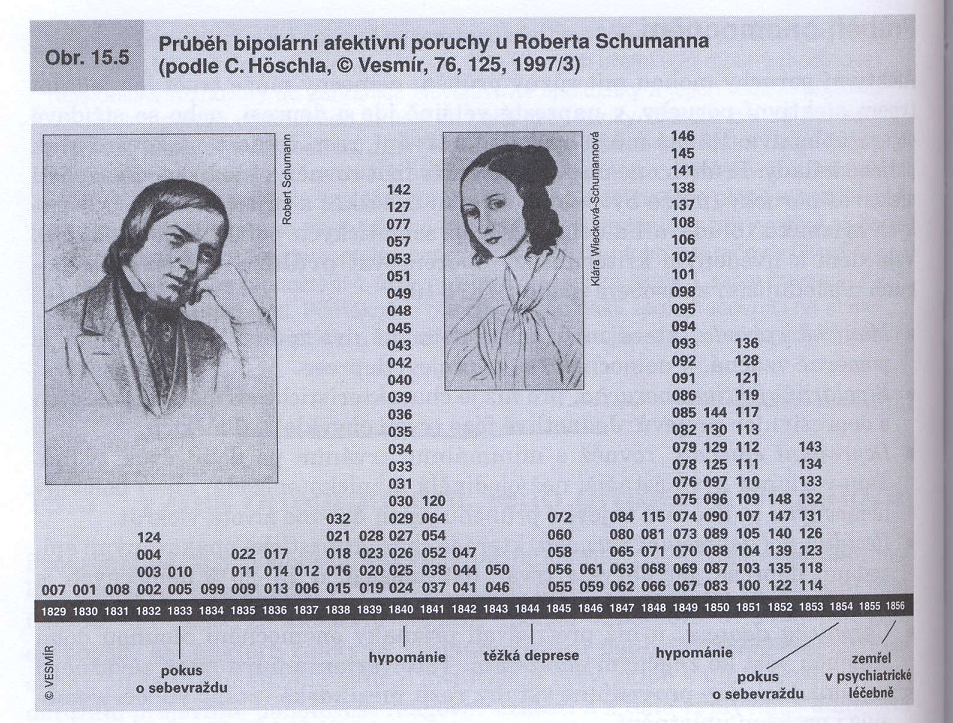 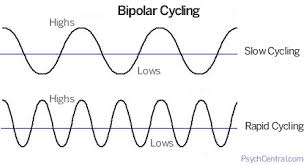 Depresivní epizoda

Nálada pesimistická, pocity beznaděje. 
Ztráta prožitku radosti.
Pokles energie. 
Pocity viny. 
Poruchy spánku, snížená chuť k jídlu.
Ranní pesima. 
Obsahem depresivních bludů jsou pocity viny, zájem o vlastní tělo a perzekuční bludy.
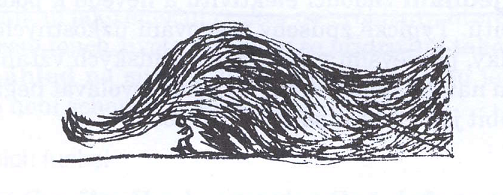 Sebevražda

U nejtěžších depresí chybí energie k jednání.
Zpočátku pouze fantazijní představy.
Postupně nabývají konkrétní podoby. 
Nemocný zpočátku vysílá svému okolí signály o pomoc. 
S rozhodnutím dochází 
k paradoxnímu zklidnění.
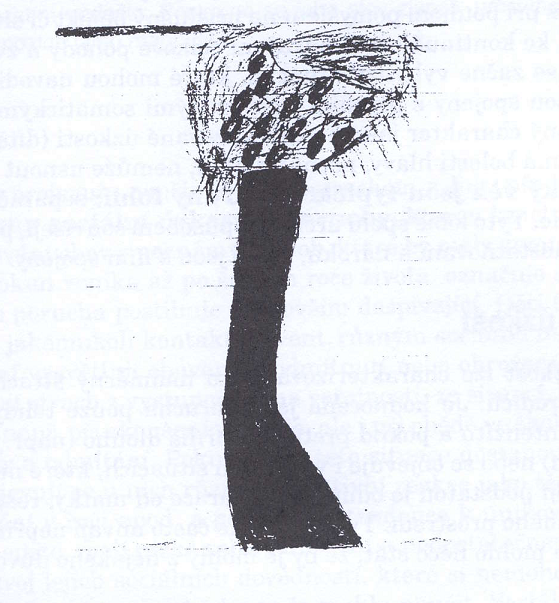 Rekurentní depresivní porucha
Opakované depresivní epizody. 
Rekurentní sezónní deprese na podzim a v zimě. 

Léčba afektivních poruch:
Psychoterapie – kognitivně-behaviorální a interpersonální terapie. 
Stabilizátory nálady (lithium), antidepresiva (SSRI). 
U těžkých forem elektrokonvulzivní terapie.
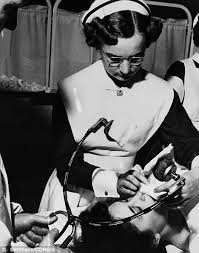 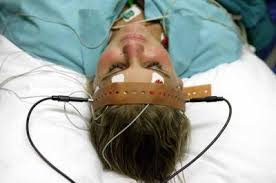 TRVALÉ PORUCHY NÁLADY

Cyklotymie
Střídající se stavy deprese a hypománie. 

Dystymie
Mírná chronická deprese.

Počátek je obvykle již v dětství a dospívání. 
Způsobuje zřetelné sociální selhávání.
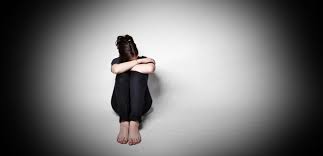